VADIMO RAČUNE SEŠTEVANJA IN ODŠTEVANJA DO 5



TOREK, 5. MAJ 2020
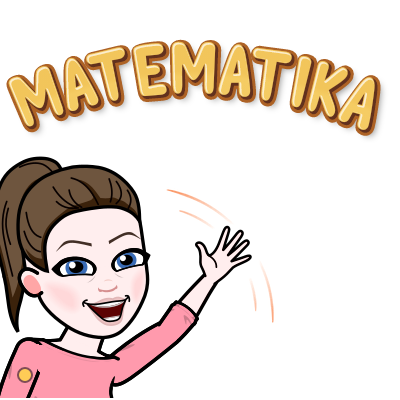 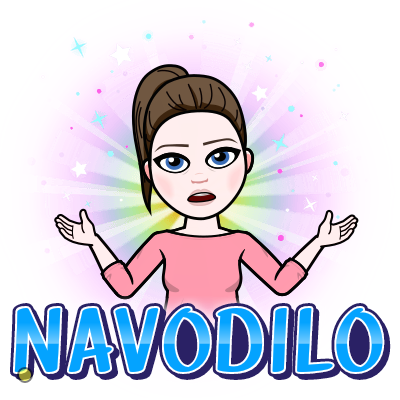 RAČUN PREPIŠI V SVOJ ZVEZEK ZA MATEMATIKO IN GA IZRAČUNAJ.
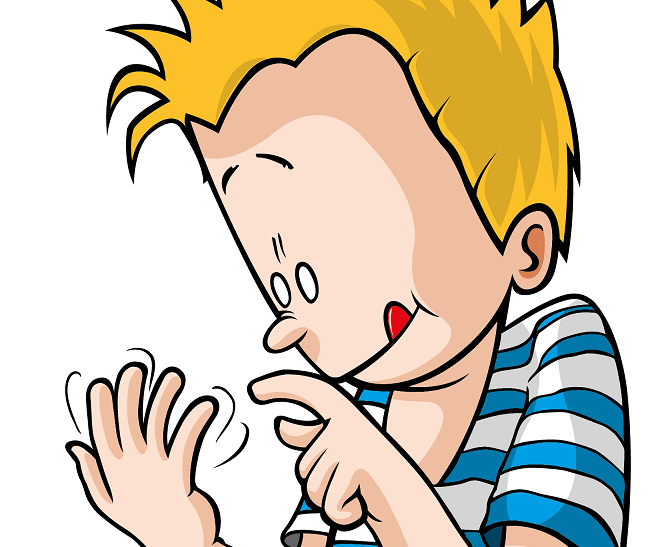 SEVEDA SI LAHKO POMAGAŠ RAČUNATI 
S PRSTI.

ZA VAJO NEKAJ ENOSTAVNEGA
ZDAJ PA ZARES 
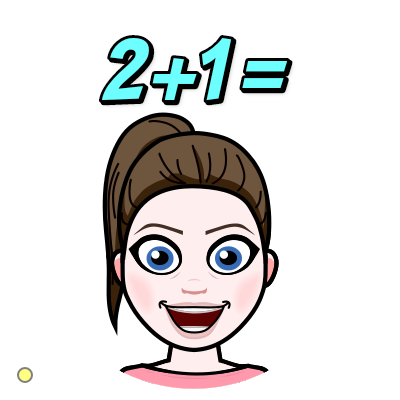 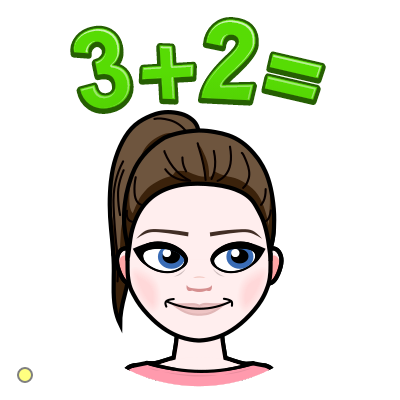 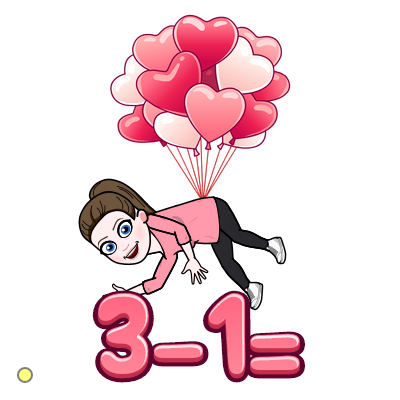 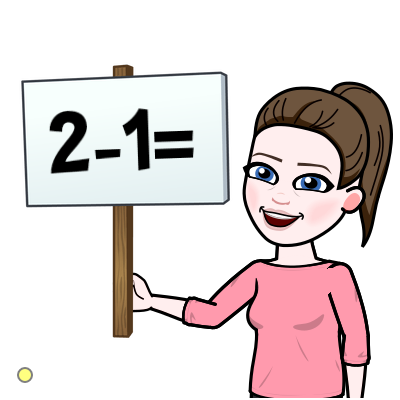 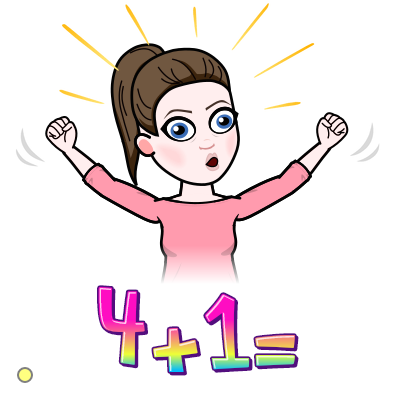 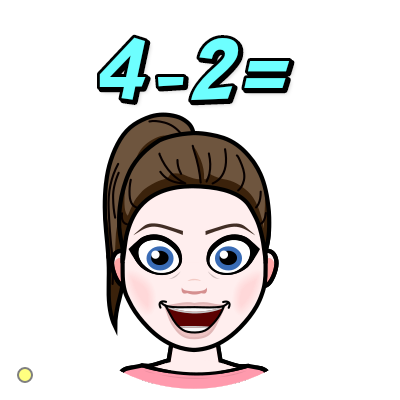 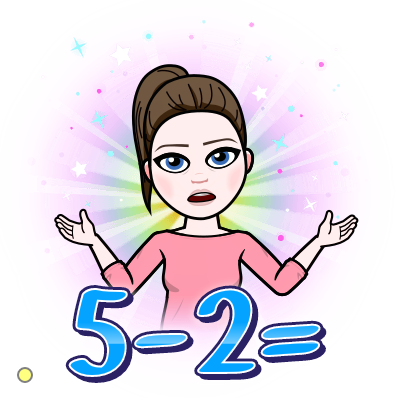 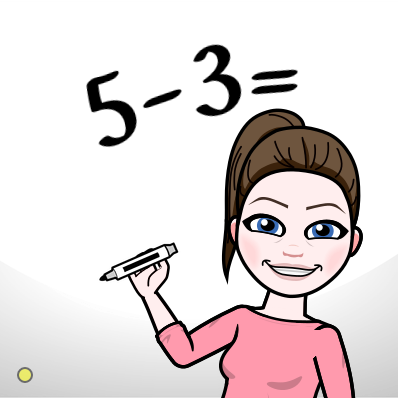 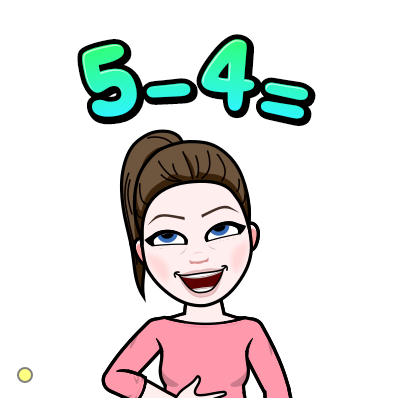 ČE SO TI VSI RAČUNI ŠLI KOT PO MASLU, 
POSKUSI REŠITI ŠE TE RAČUNE.
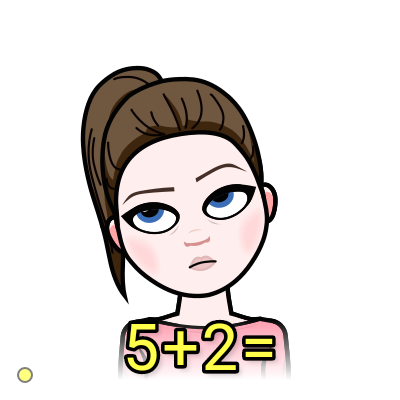 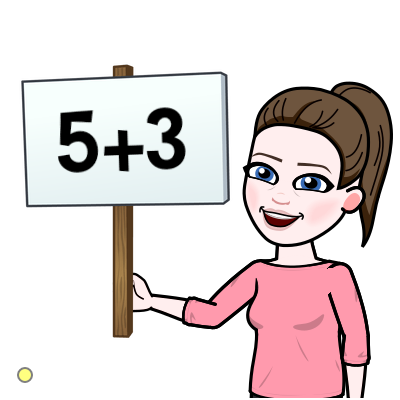 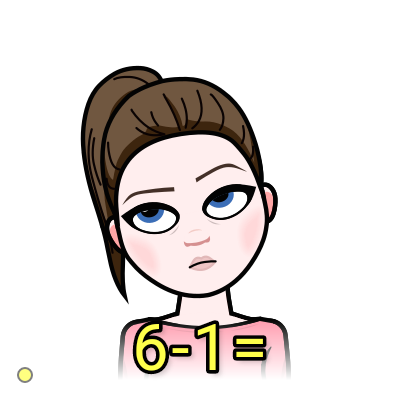 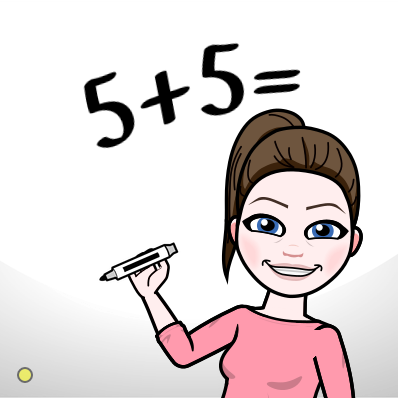 ŠE ZADNJI RAČUN.
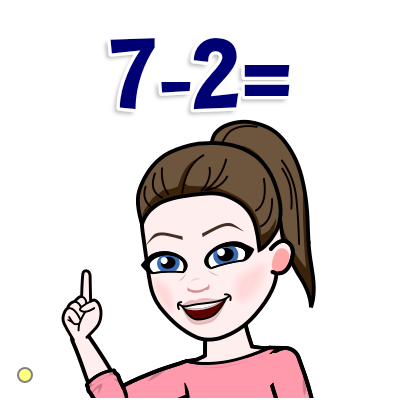 BRAVO, PRIŠEL SI DO KONCA.ZASLUŽIŠ SI ODMOR.
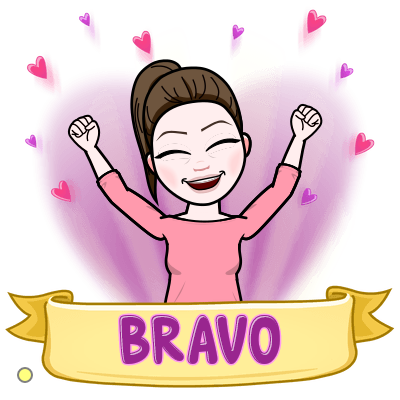